士師記中的家庭
9/13/2014
一. 利未人與其妾的故事：婚姻危機可以帶來嚴重後果
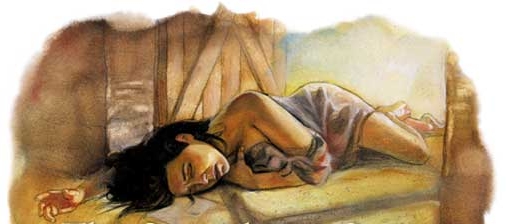 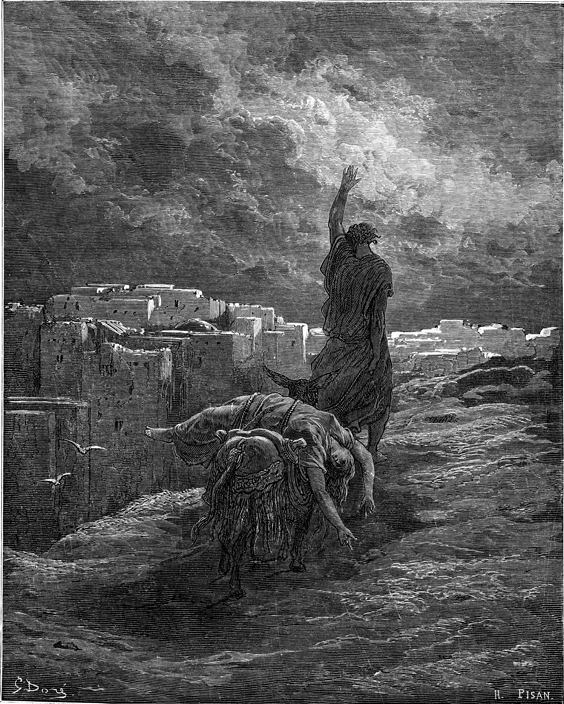 二．參孫的故事：尋找愛情
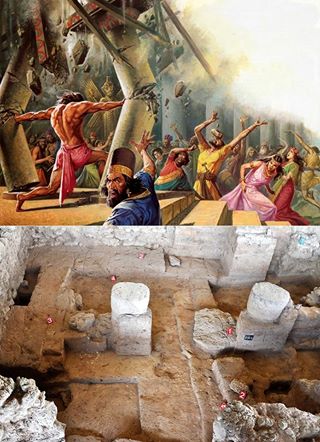 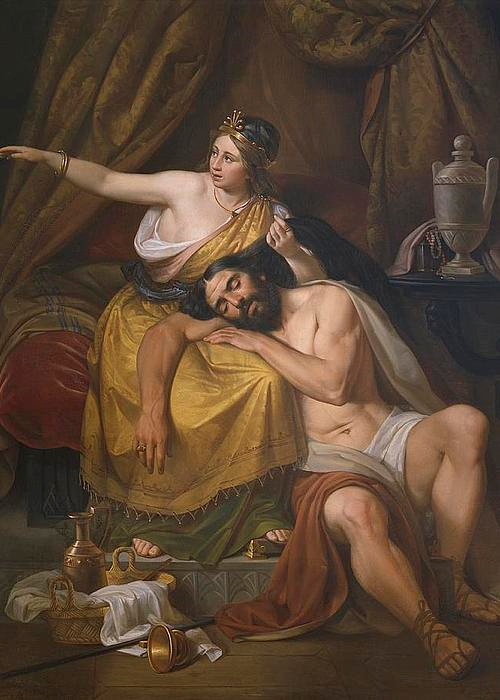 三．耶弗他的家庭：悲劇的內外原因
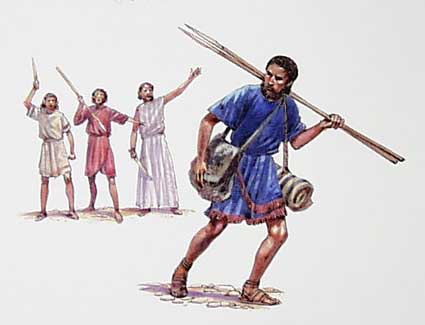 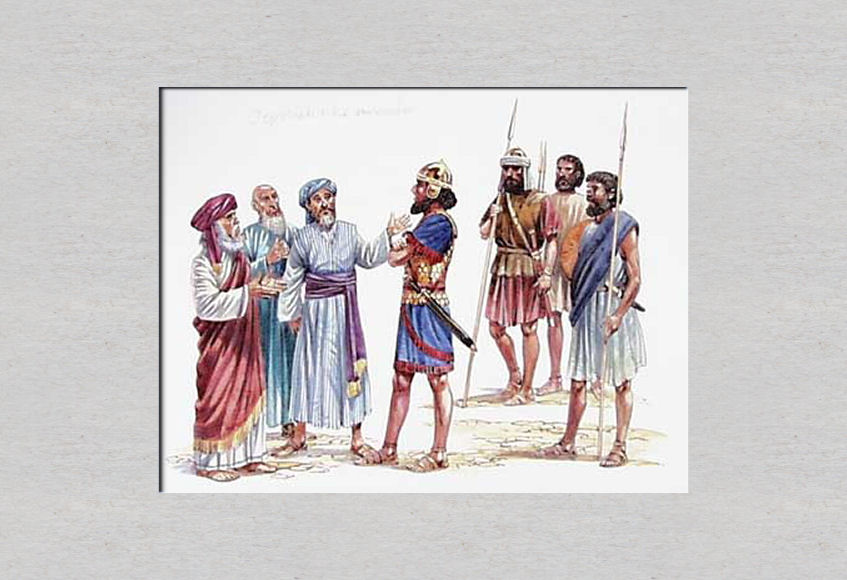 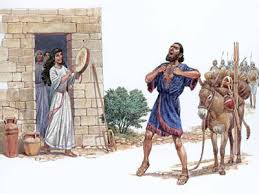 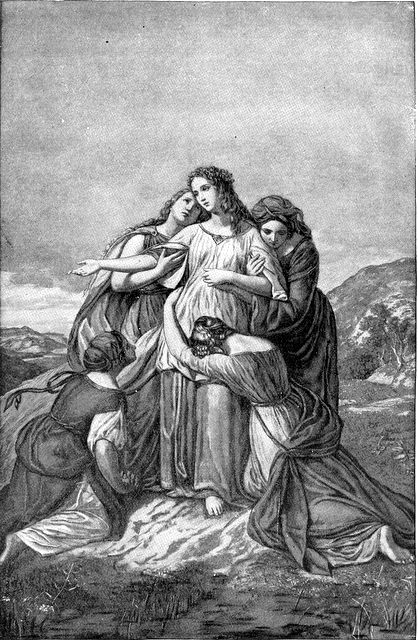 四．基甸與他的兒子們：家庭祭壇的影响
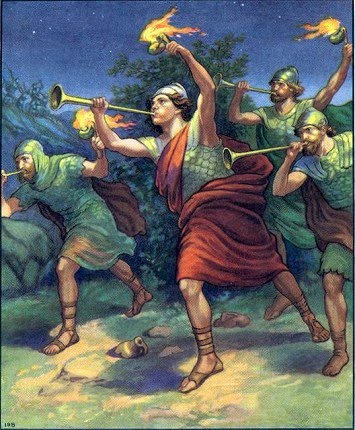 基甸砍下巴力,又立起了以弗得
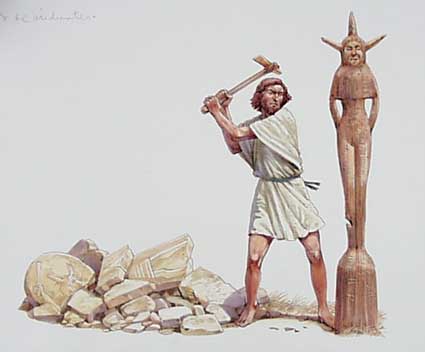 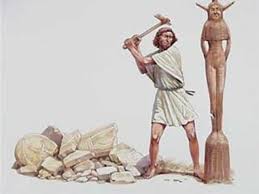 五．底波拉與押撒的故事：家國社會中女性的積極意義
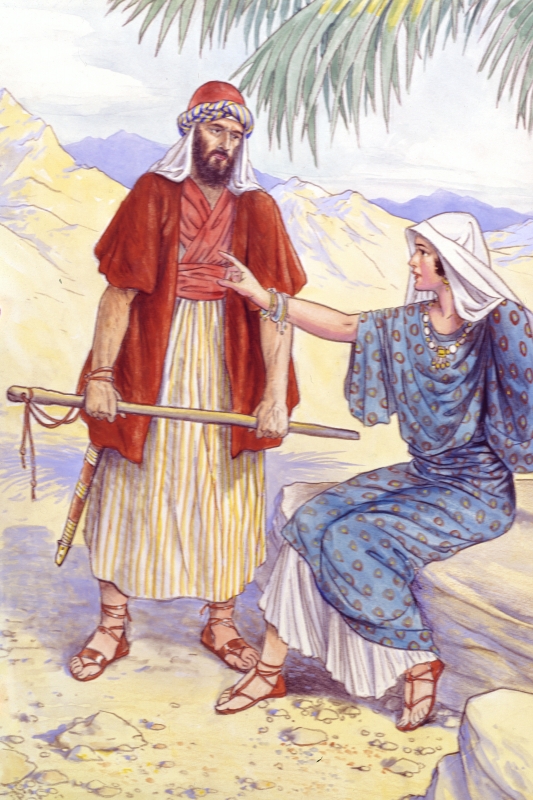 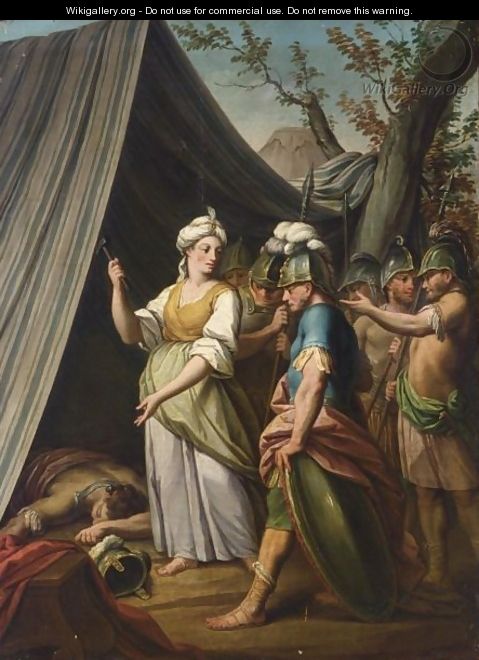 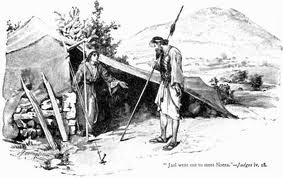 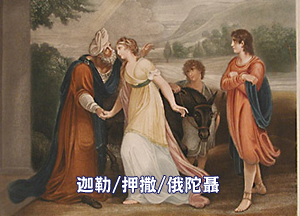